HDSL Team Activation Manual
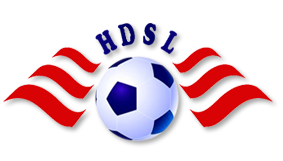 HDSL Team Pre-Season Tasks
Each coach or manager has to perform the following tasks before the season starts

Activate their My Team account

Enter their player roster

Enter their shirt #’s

Ask your assistant coach or team manager to also activate the My Team account
HDSL Home Page
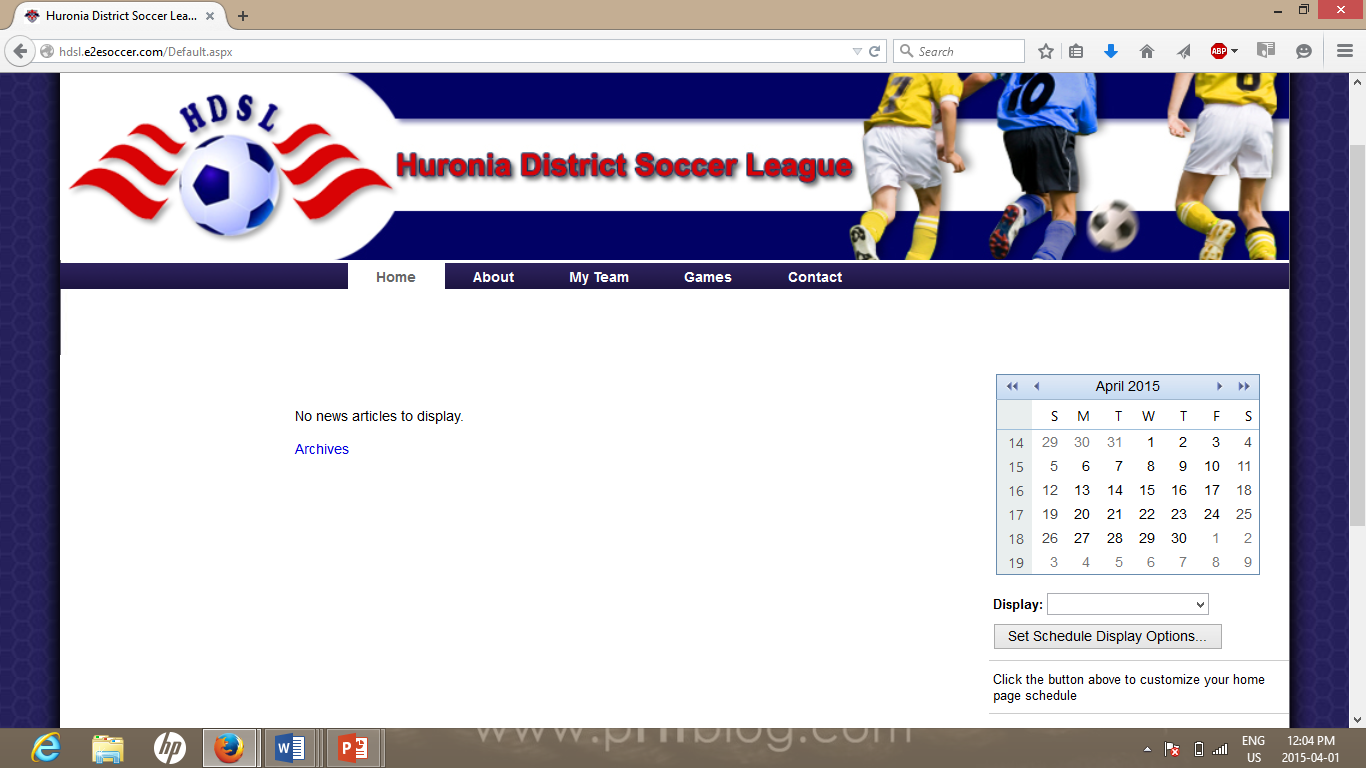 Home page displays plenty of information prior to even logging in.
Activating Your Team Account...1
Click on the My Team button

Click on the Activate link

You will be asked to enter an activation code. 

This years activation code is: 

    HDSL2015

Click Next to continue
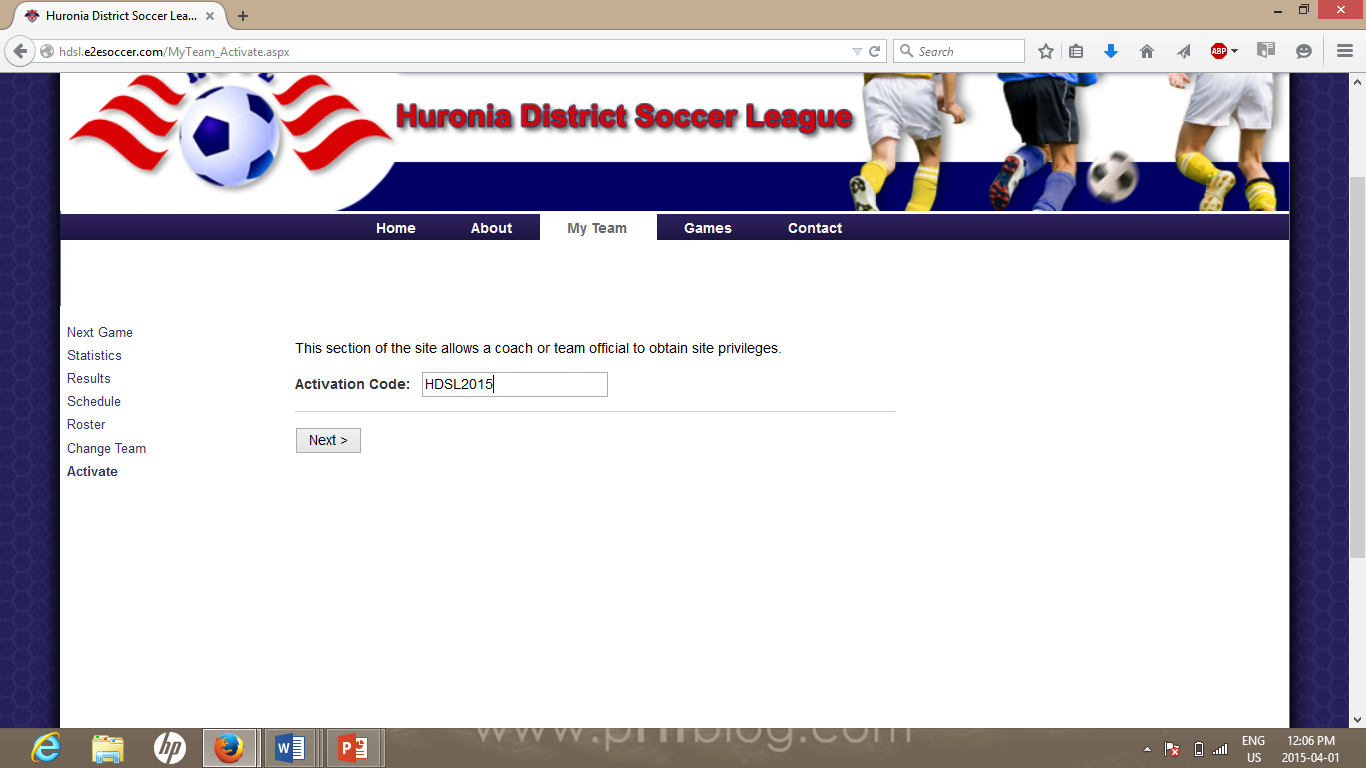 Activating Your Team Account...2
Next you will be asked for your details.

Please ensure that you select the correct team, other teams have similar names

Enter your telephone # in the format
   613-123-4567

Finally you will be asked for your password. This is what you will use to log into the site in the future

Click next to continue
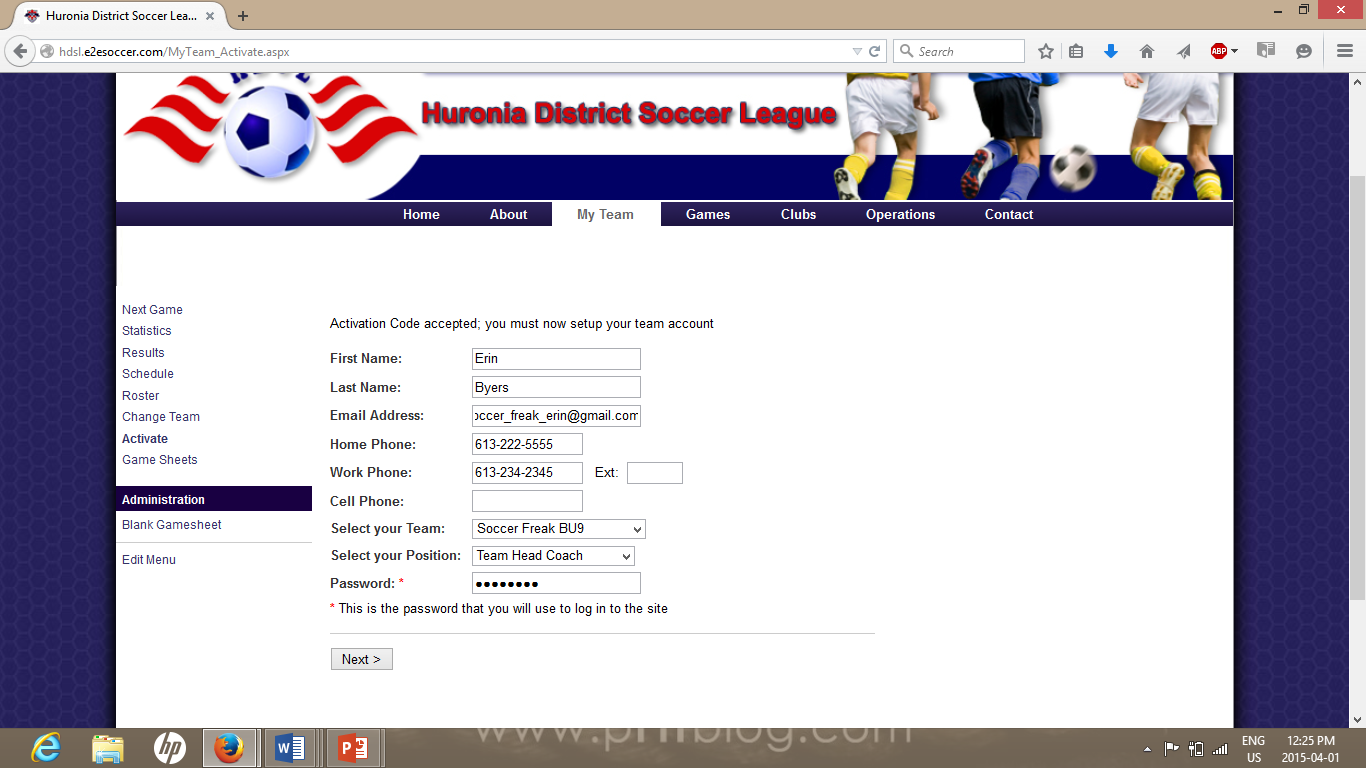 Activating Your Team Account...3
Select your shirt and short colour from the drop down menu

Enter a team password for each registered player to use to access the team information.
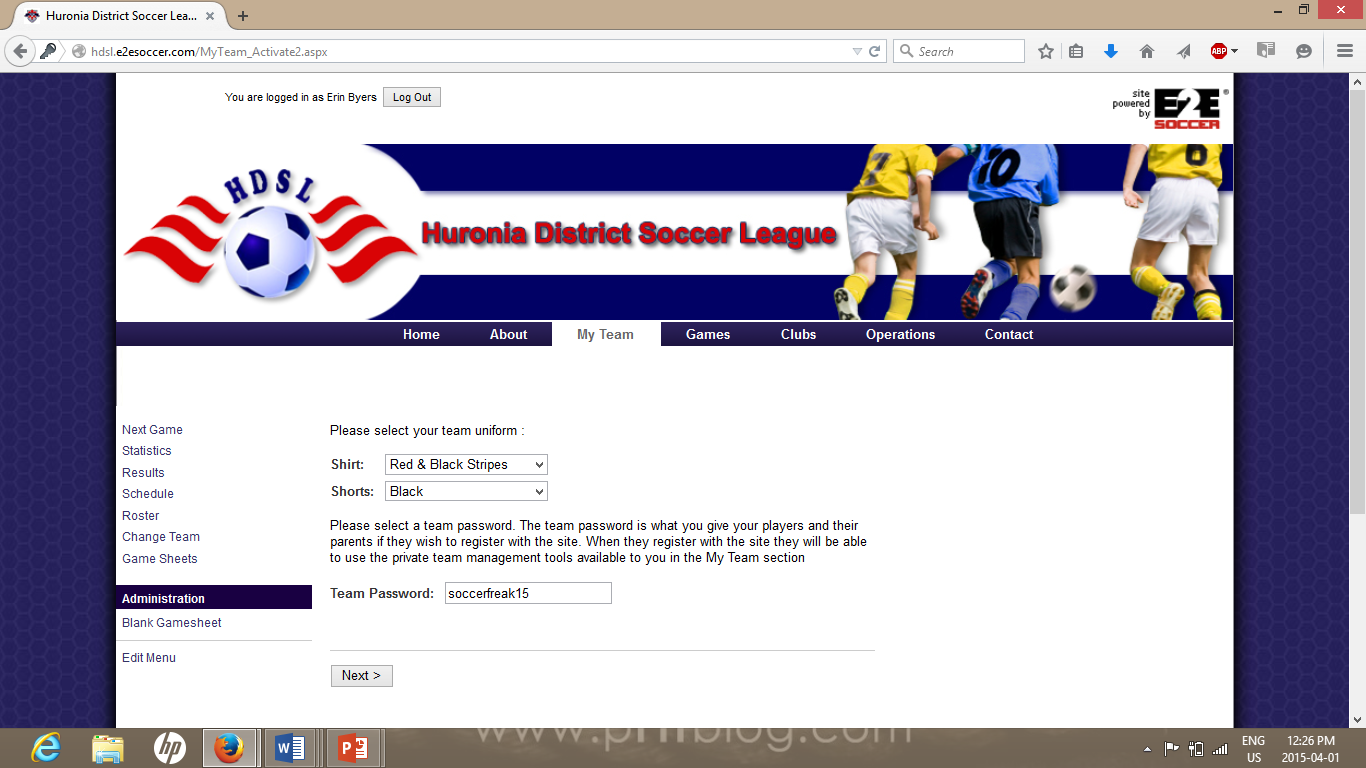 Activation Completed
When you have finished the activation process you will see this screen.

Note that you will see some more tools.

To add an additional team contact, they will need to follow the same process.
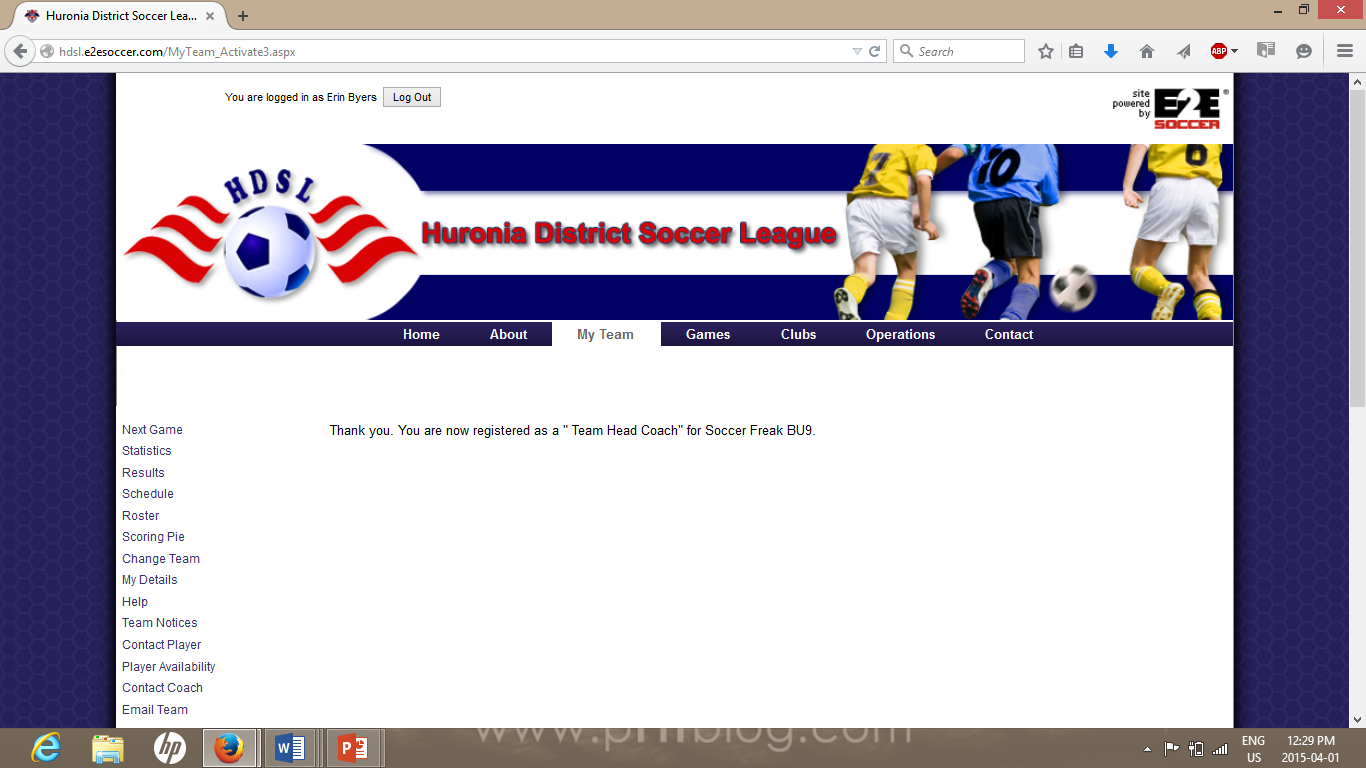 Adding Players
Click on Add to Squad

Enter each players first and last name

Click Submit

This will allow your players names to appear on your gamesheet.
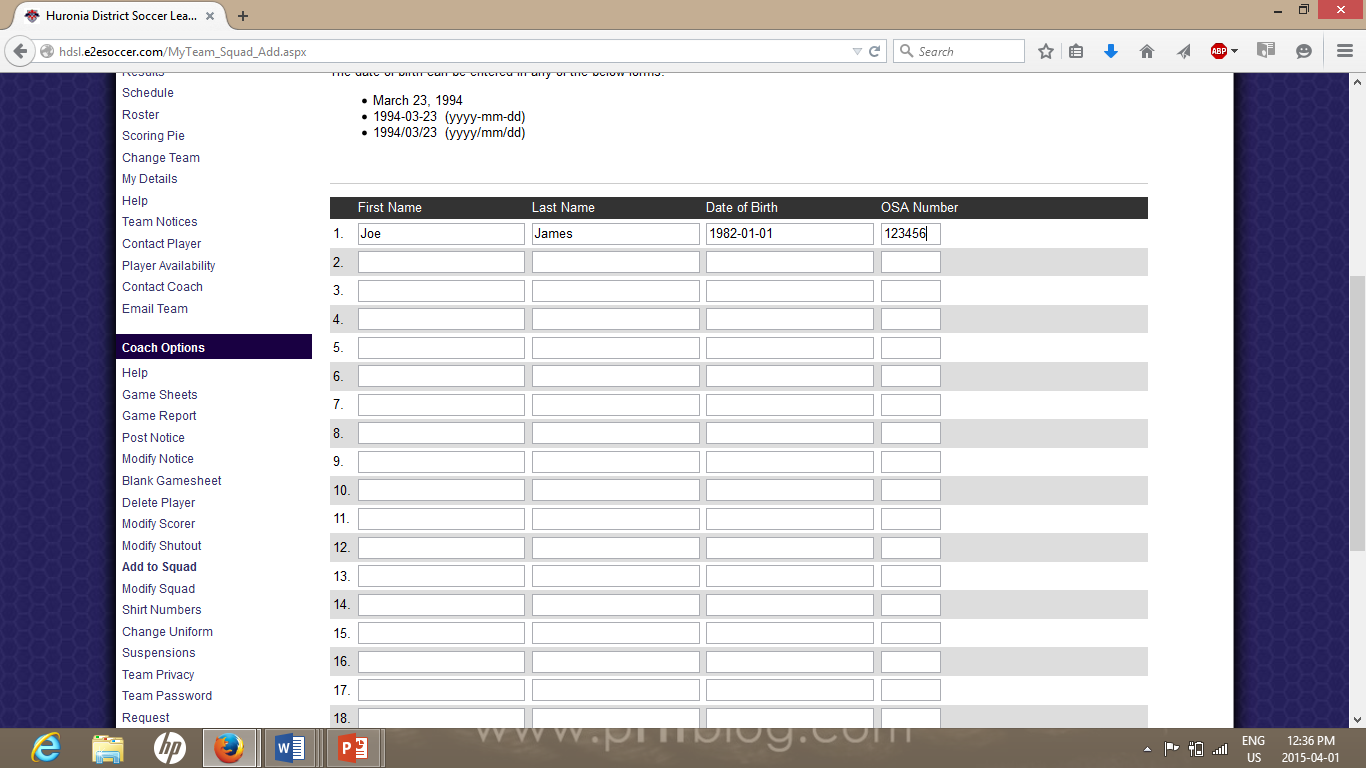 Shirt Numbers
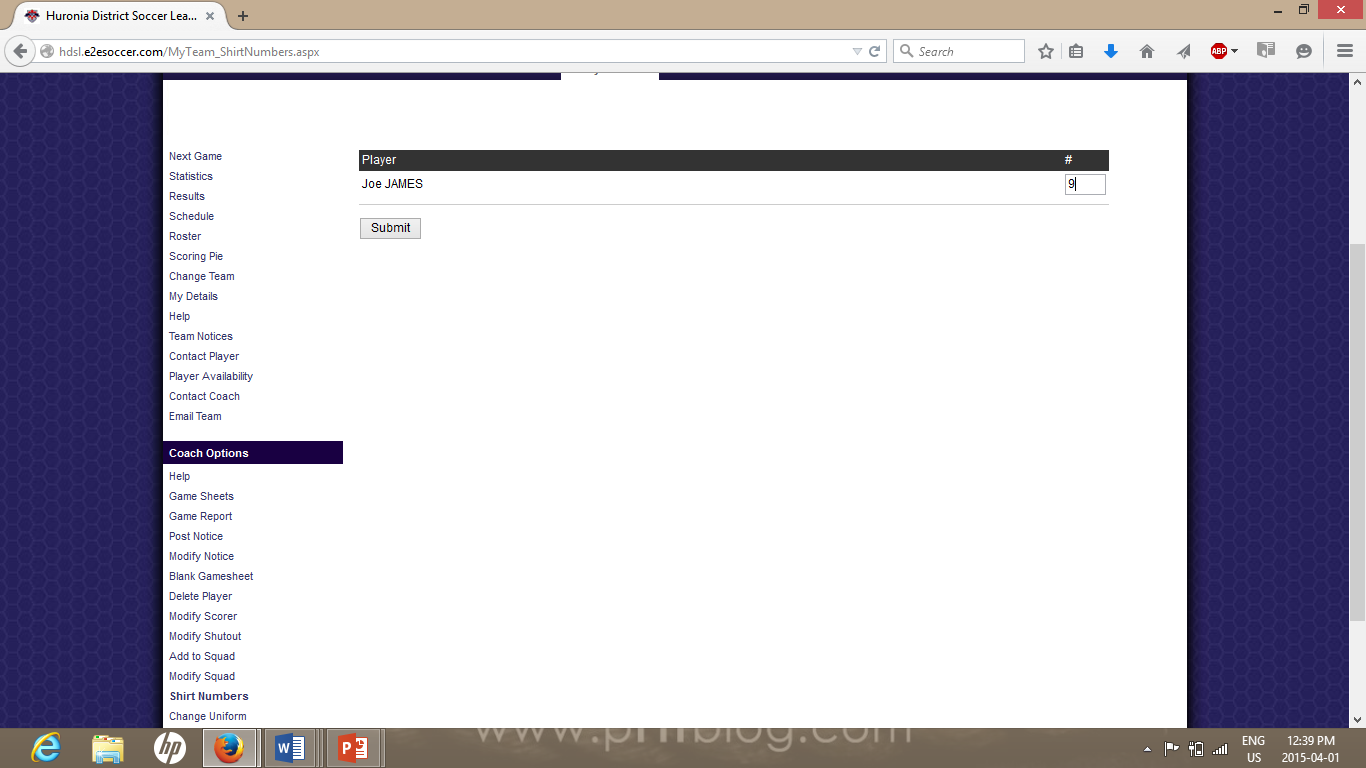 Update each players shirt number.

Click Submit

This will automatically populate on the gamesheet.
Game Sheets
Your next game will be listed in the pull down menu.

If you need to update more shirt numbers click on link.

To generate the game sheet, click next.
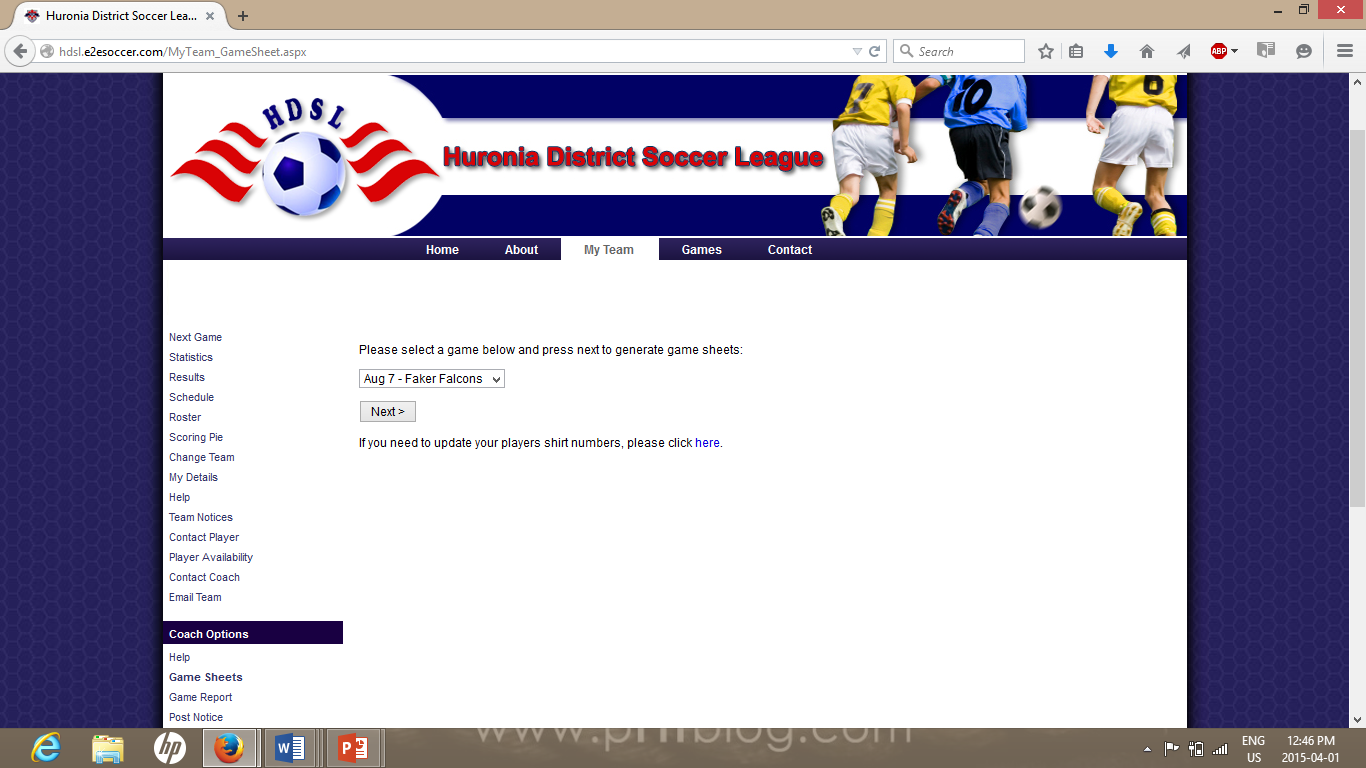 Game Sheet Part 2
Select all your players who will be attending the game.

Click Next
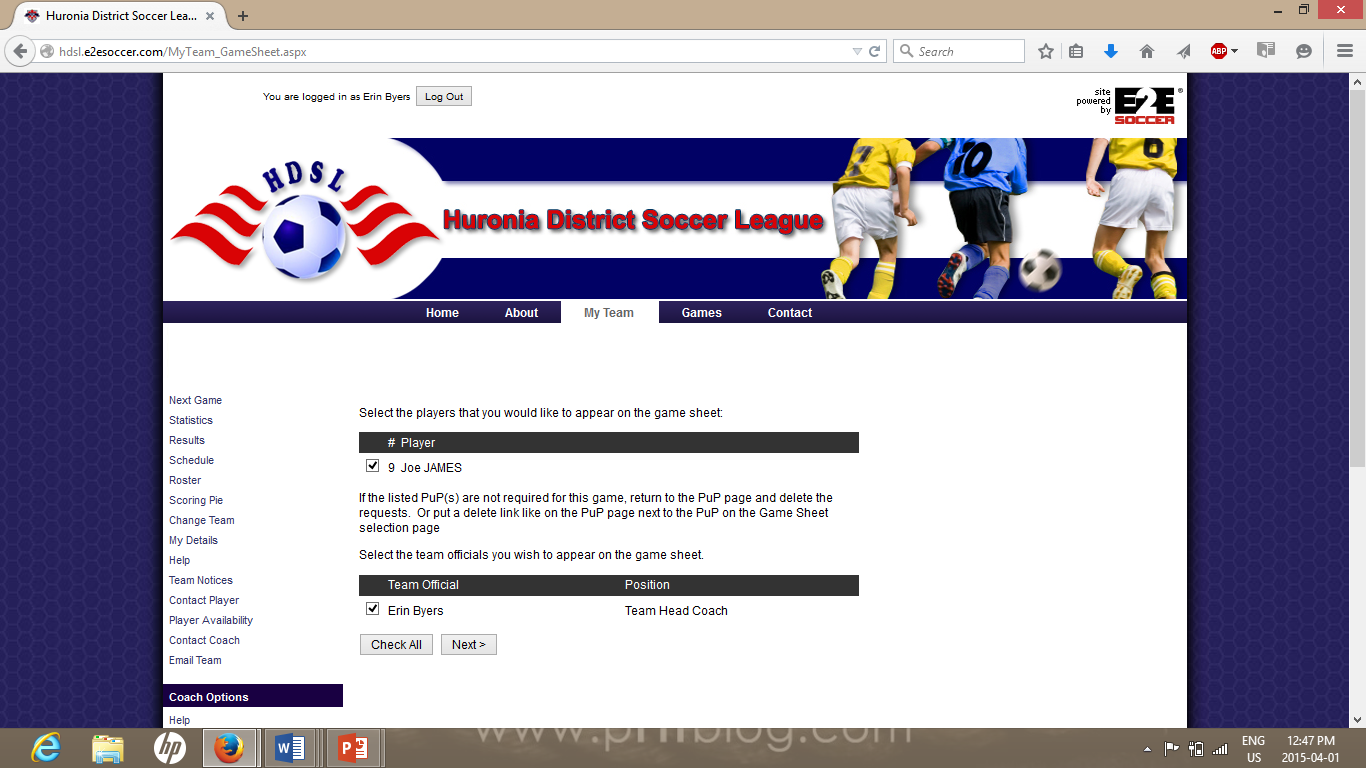 Game Sheet Part 3
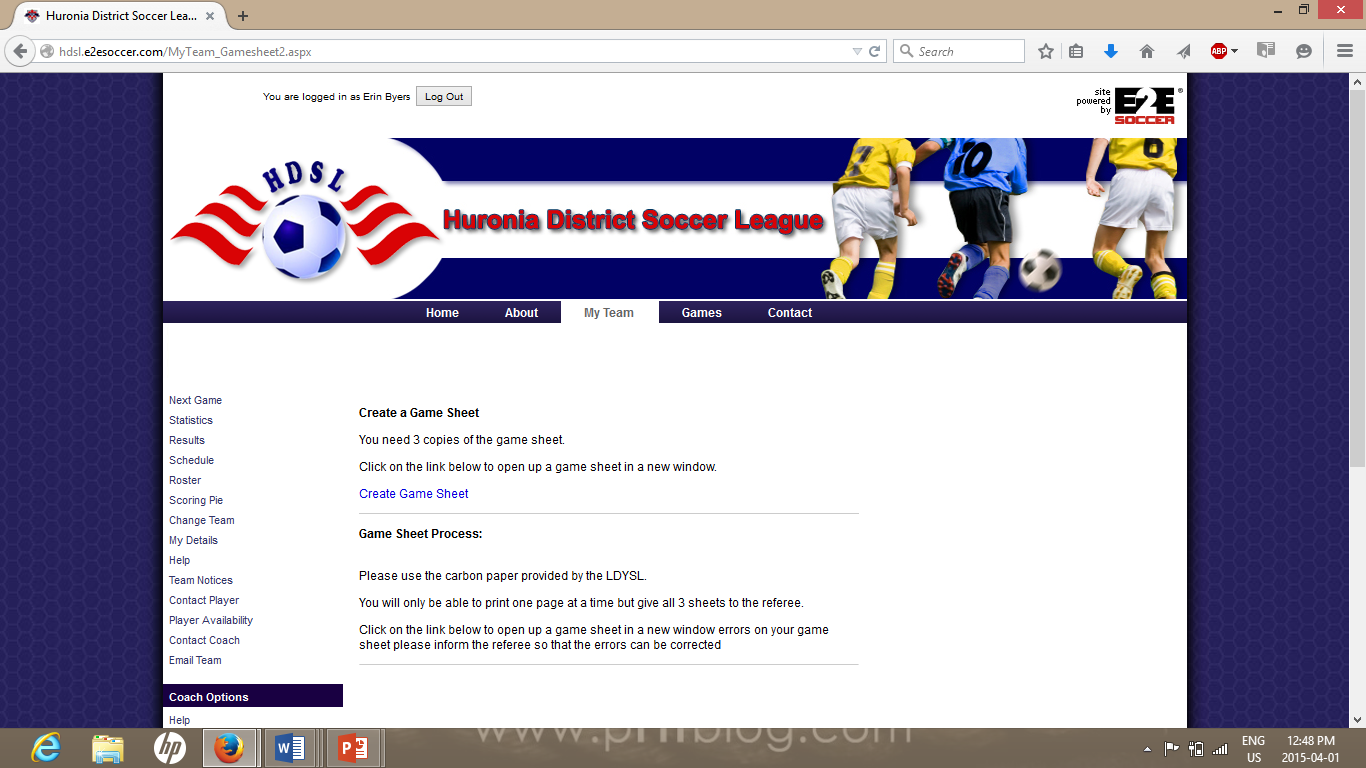 Click on create game sheet
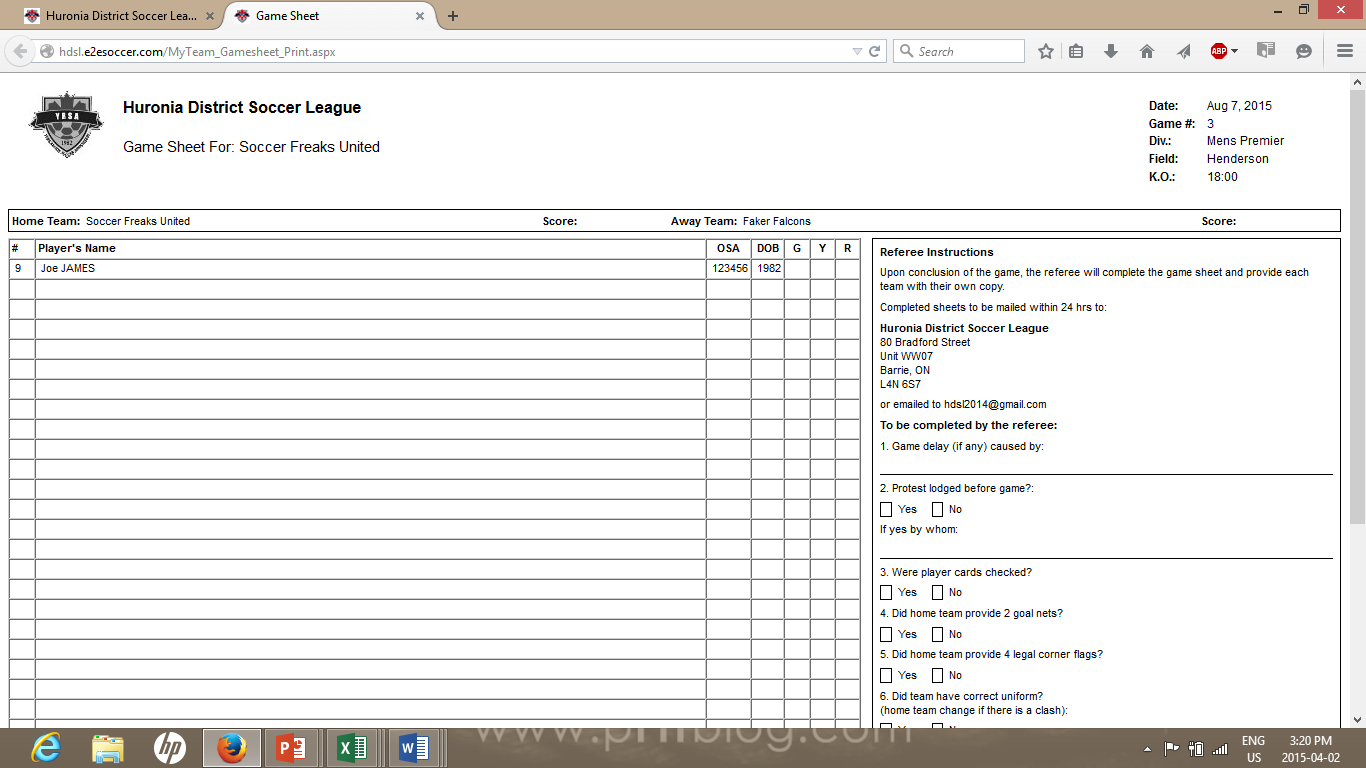 Further Information
Please contact the HDSL for further questions.